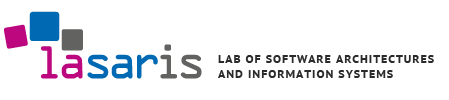 Activity Diagram
PB007 Software Engineering I
Lukáš Daubnerdaubner@mail.muni.cz
1
PB007 Software Engineering I — Activity Diagram
Activity Diagram
What can the activity diagram represent?
2
PB007 Software Engineering I — Activity Diagram
Activity Diagram
What can the activity diagram represent?

Activities – Who would have guessed ;)
3
PB007 Software Engineering I — Activity Diagram
Activity Diagram
What can the activity diagram represent?

Activities – Who would have guessed ;)
Use Cases
Business Processes
Algorithms
Operations, methods, ...
4
PB007 Software Engineering I — Activity Diagram
Activity Diagram
Flow of events and actions in an activity

It consists of different types of nodes, connected with edges
Action
Event (asynchronous behavior)
Time events
Parallel flow
Branching

Typically, it is a sequence of commands (Control Flow), but data can be represented as well (Object Flow)
5
PB007 Software Engineering I — Activity Diagram
Activity Diagram – Example
6
PB007 Software Engineering I — Activity Diagram
Swimlines
Logical grouping of related actions
Context of actors, use cases, etc..

If use case is modelled, they can be «include» and «extend»

«include»
Base and included use case have their own swimlanes.
«extend»
If there is an extension point between two actions, decision node is added in between, from which it is possible to move to the extended use case. Afterwards, the control is returned by merge node.
Base and extended use case have their own swimlanes.
7
PB007 Software Engineering I — Activity Diagram
Swimlines – Include & Extend
8
PB007 Software Engineering I — Activity Diagram
In this seminar…
Work, work
Visual Paradigm demo


Feedback


Team work on project
Activity Diagram
9
PB007 Software Engineering I — Activity Diagram
Task for this week
You gotta do what you gotta do
Process the feedback

Choose two use cases and create activity diagrams for them
Adequately™ complex (meaning no three-action diagrams)
Choose different use cases than those for textual specification

Submit the report
Don’t forget to include work from previous weeks
10
PB007 Software Engineering I — Activity Diagram